HySpec:  new spectrometer is hosting users and preparing for polarization analysis
Barry Winna, Uwe Filgesb, V. Ovidiu Garleaa, Melissa Graves-Brooka, Mark Hagena,c, Peter Jianga, Michel Kenzelmannb, Larry Passelld, Stephen M. Shapirod, Xin Tonga, Igor Zaliznyakd
the high-flux, coarse energy resolution, cold neutron choice among SNS direct geometry spectrometers1
Hybrid 
Spectrometer:
At its core, a Direct Geometry Spectrometer..
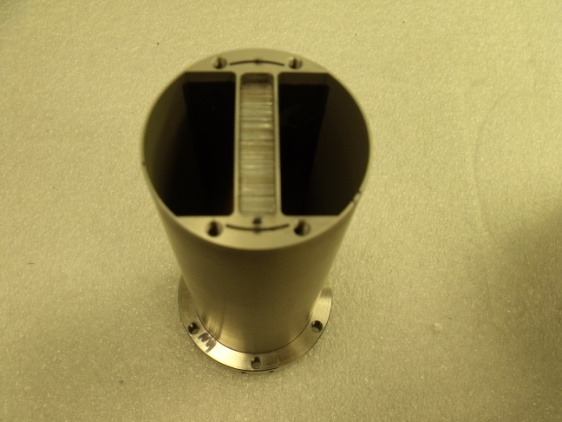 ..using features of a Triple Axis Spectrometer:
-Vertical Bragg focusing
-Variable final flight path
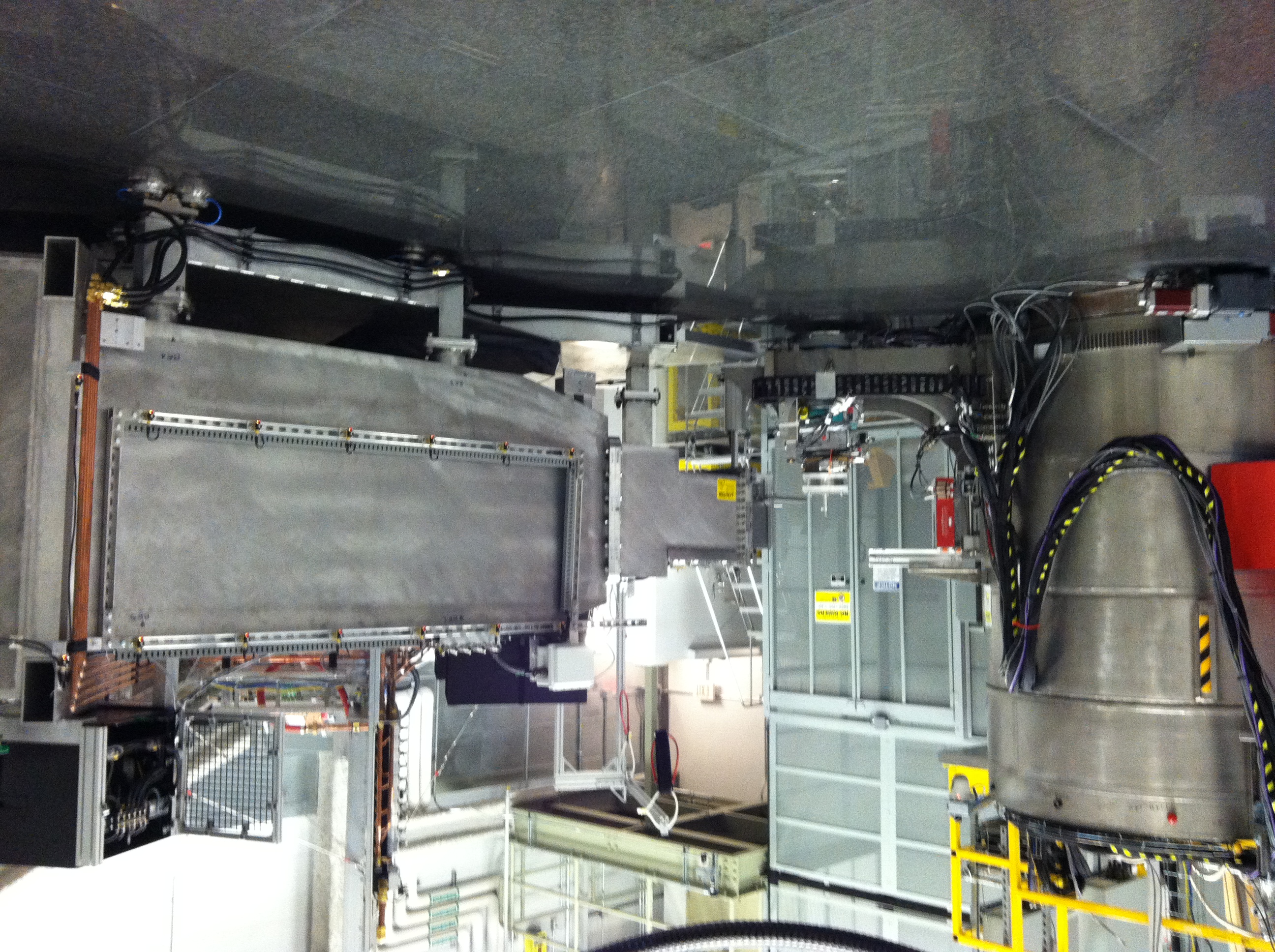 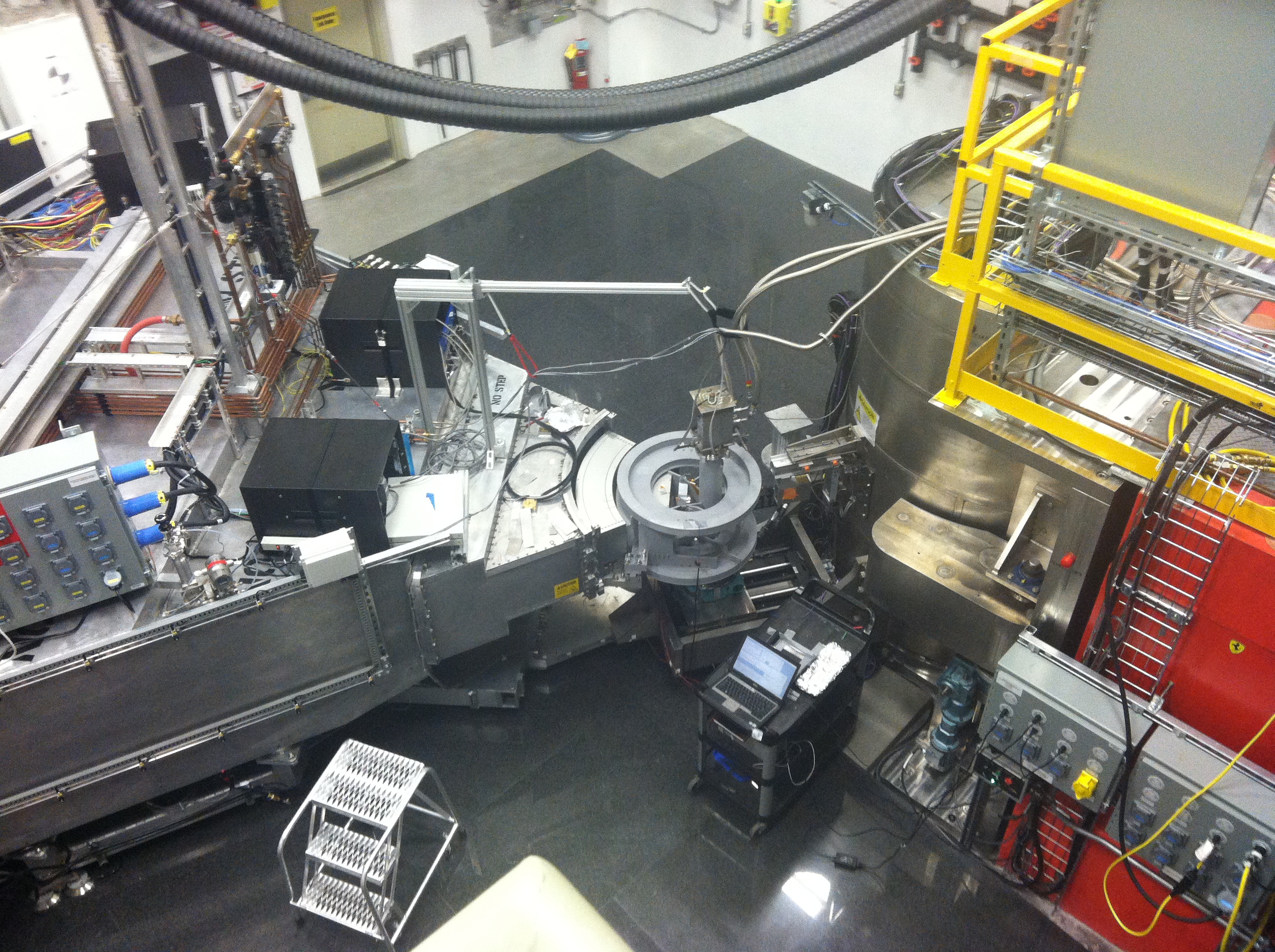 Fermi chopper,
30-420 Hz
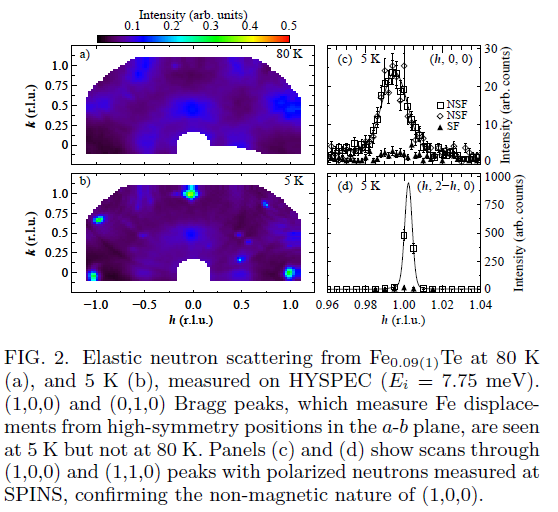 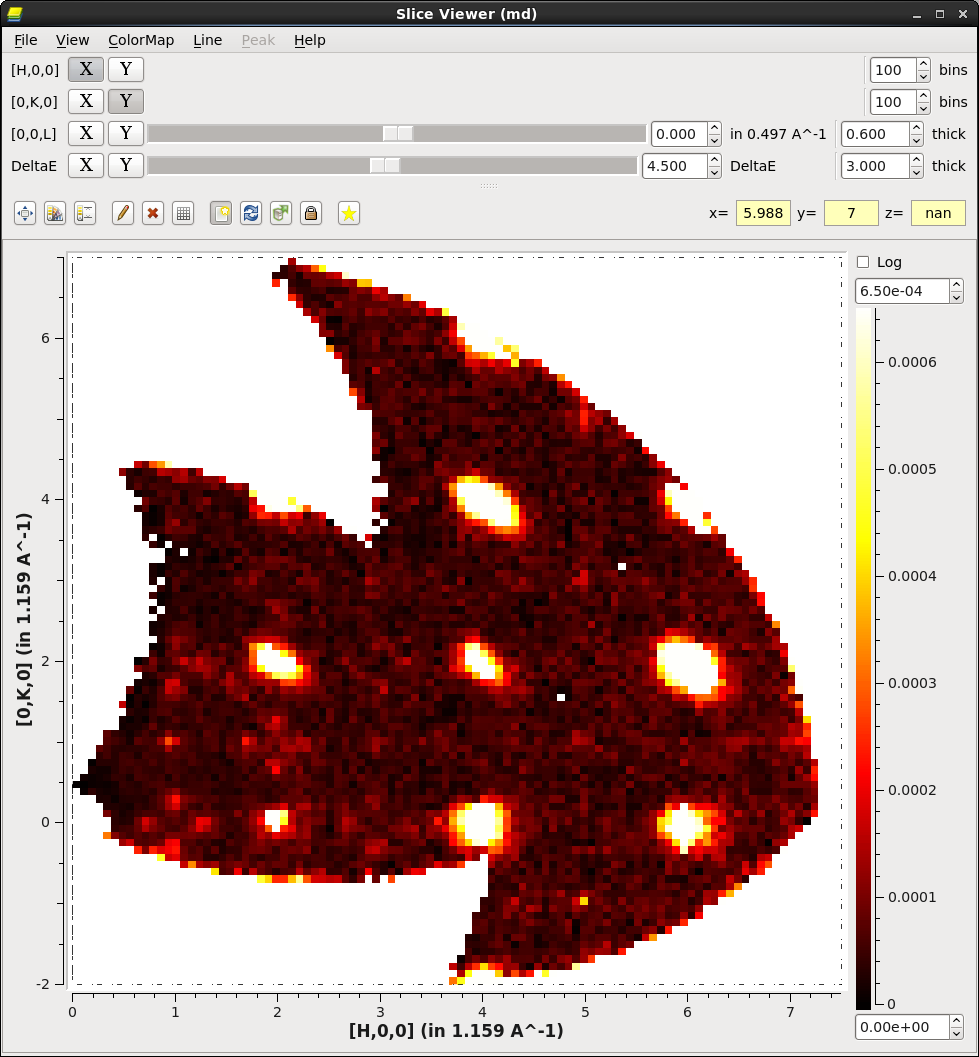 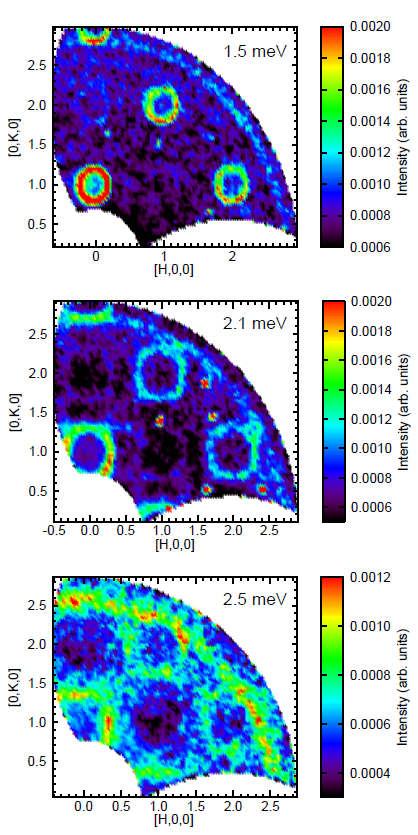 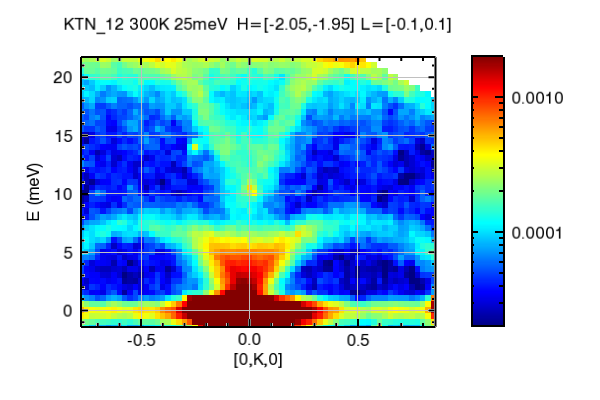 User Program with
unpolarized neutrons
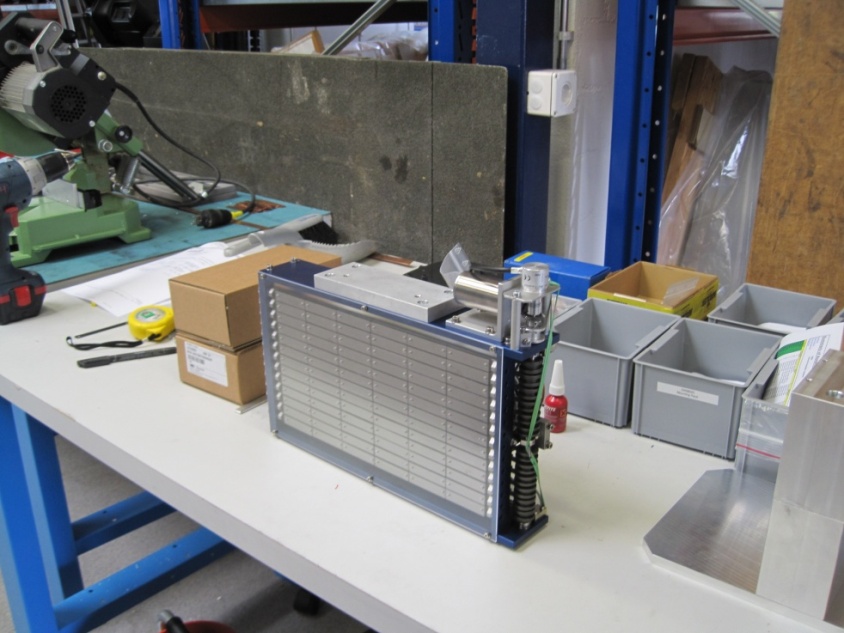 HOPG 
vertical focusing
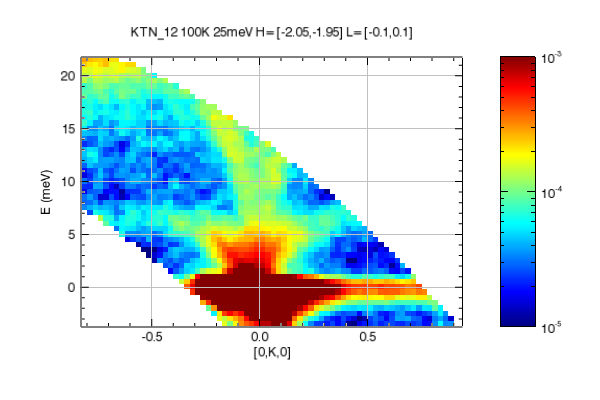 Combining data sets at different detector vessel positions is trivial using Mantid8. La1.75Sr0.25NiO4 data measured9 at detector angle ranges 5-65o and 60-120o.
Fe1.09(1)Te: symmetry forbidden (1,0,0) & (0,1,0) reflections below ~60 K reveal presence of bond-order wave transition, suggesting ferro-orbital coupling3
KTa0.88Nb0.12O3:
TO branch softening4
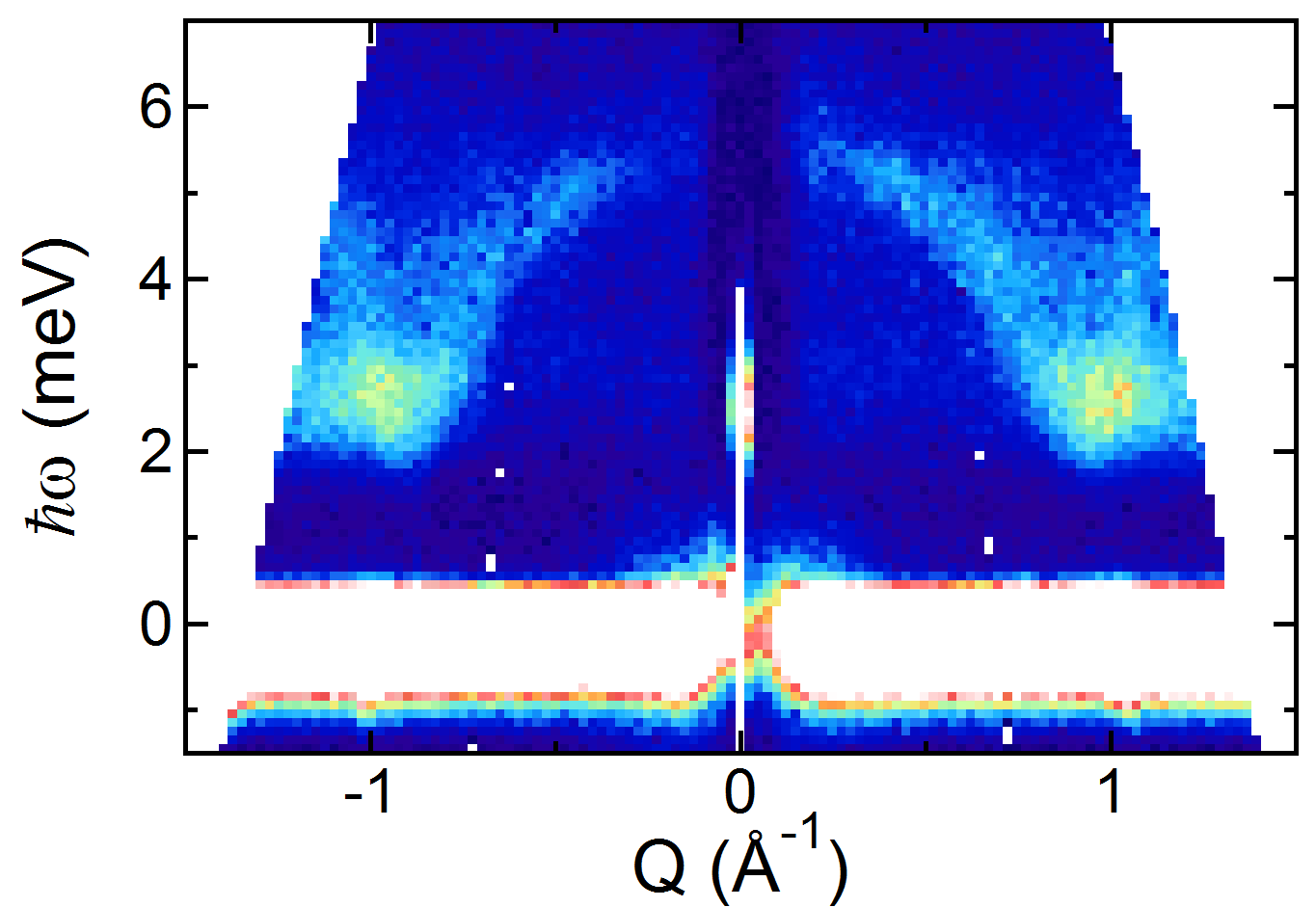 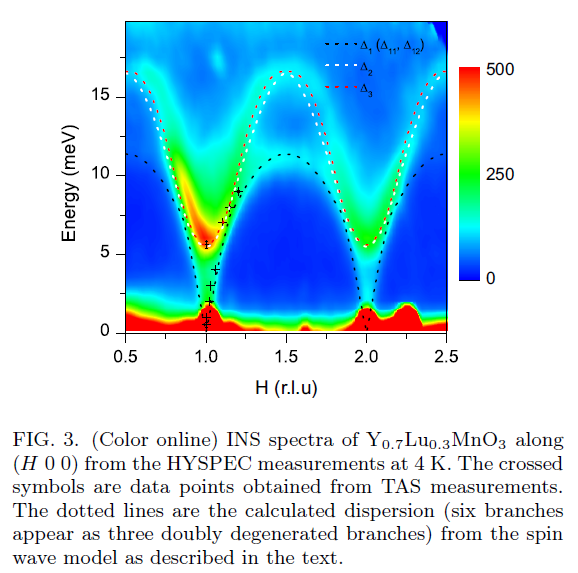 Y0.7Lu0.3MnO3 at 4K: dotted lines show calculated spin wave dispersion withmagnetoelectric coupling in this multiferroic2
K2V3O8:  Spin waves in
S=1/2 square lattice 
antiferromagnet5
Detector vessel range -30o to 30o is used to measure CrCl21
Commissioning and Development with
Polarized neutrons
Polarization Analyzer option 1: 3He Analyzer CellSpin-Exchange Optically Pumped
SEOP station attached to detector vessel, with mechanical transfer of polarized gas to optimum shape quartz wide-angle cell7
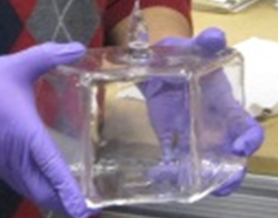 Aberration-corrected coils centered on sample, uniformity to 3E-5 cm-1
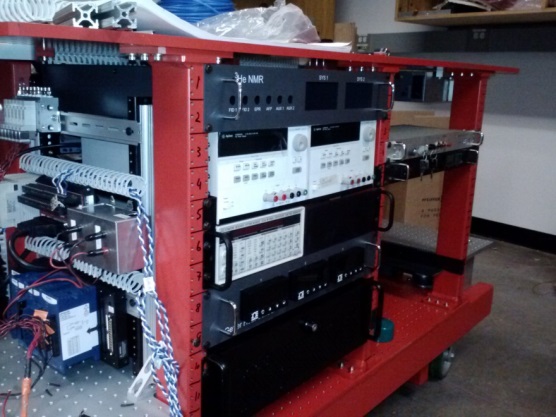 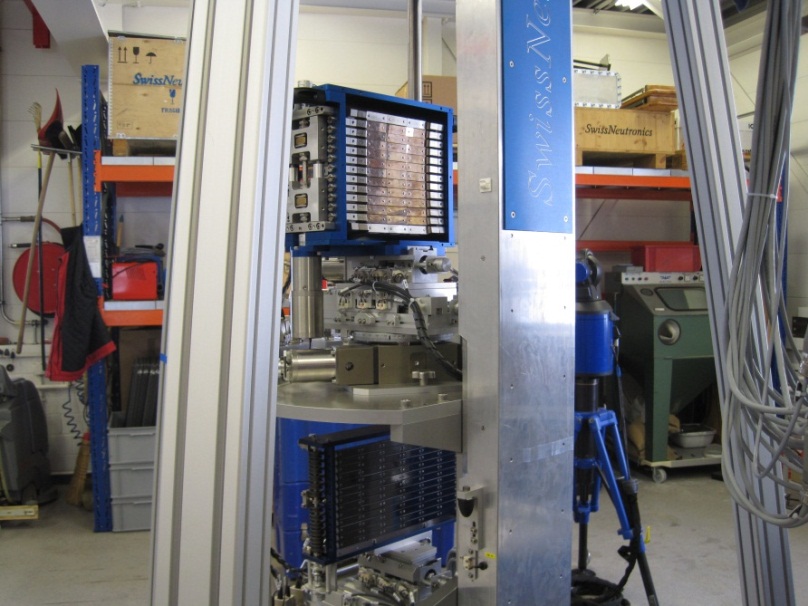 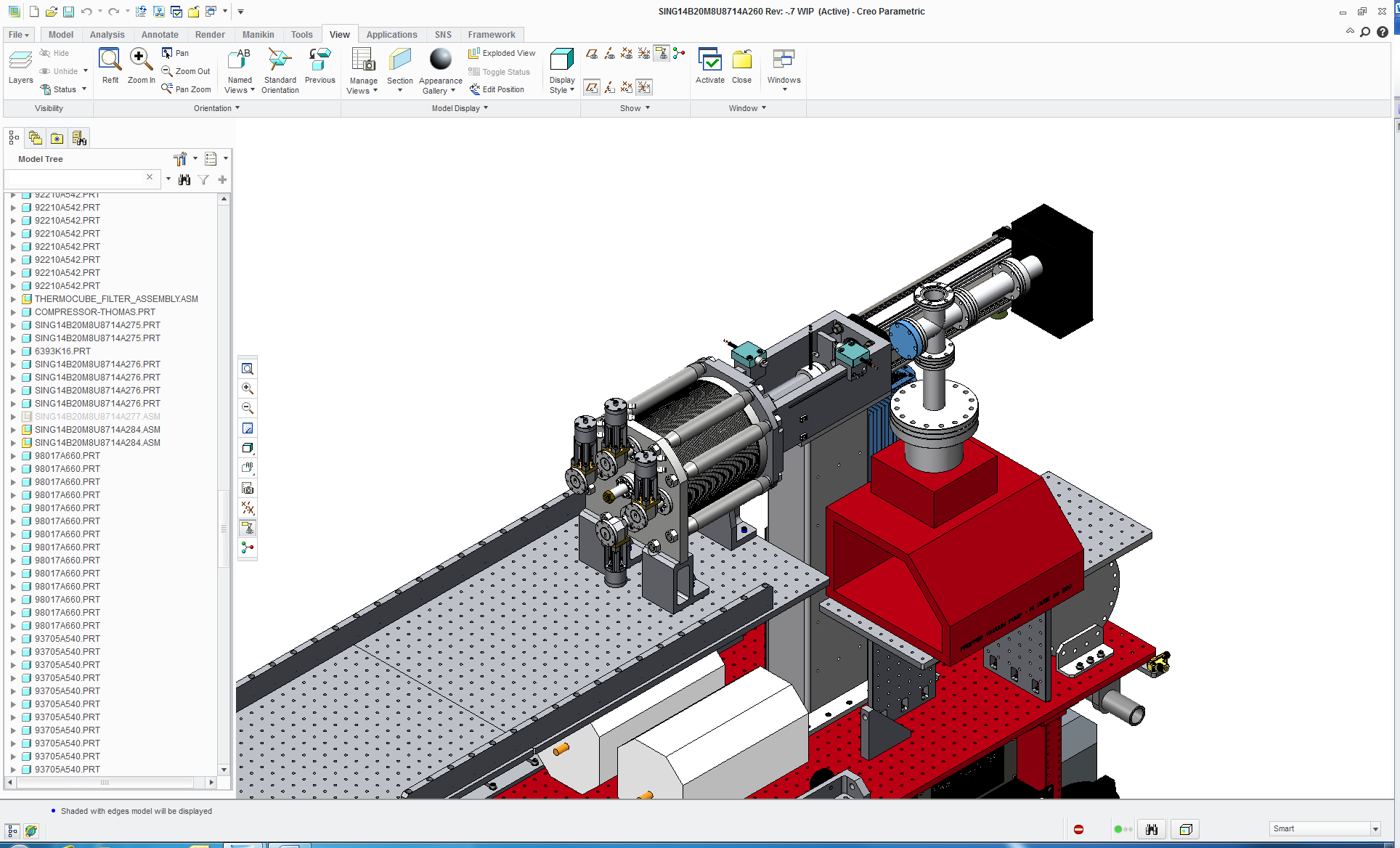 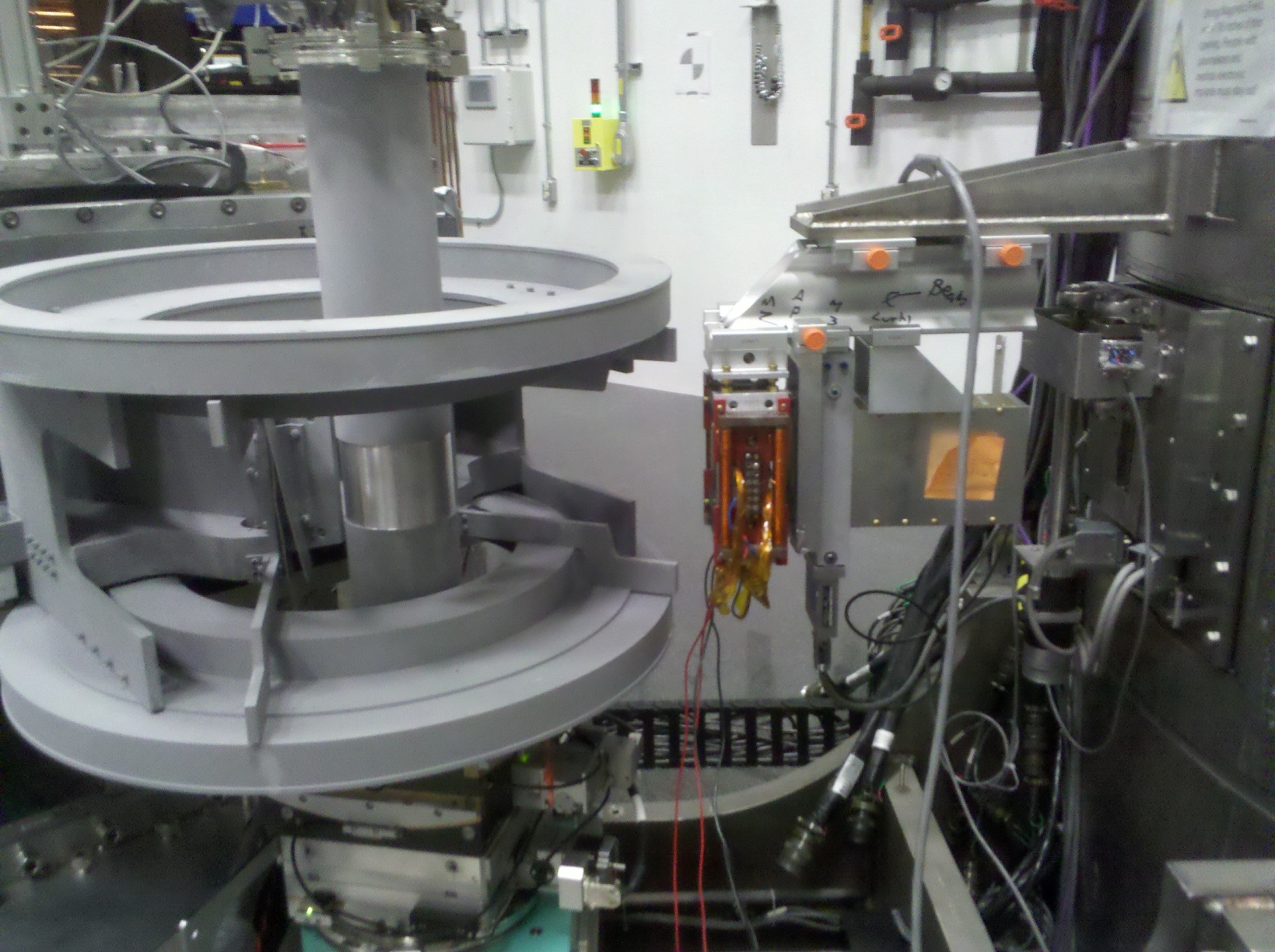 Heusler vertical focusing and polarizing
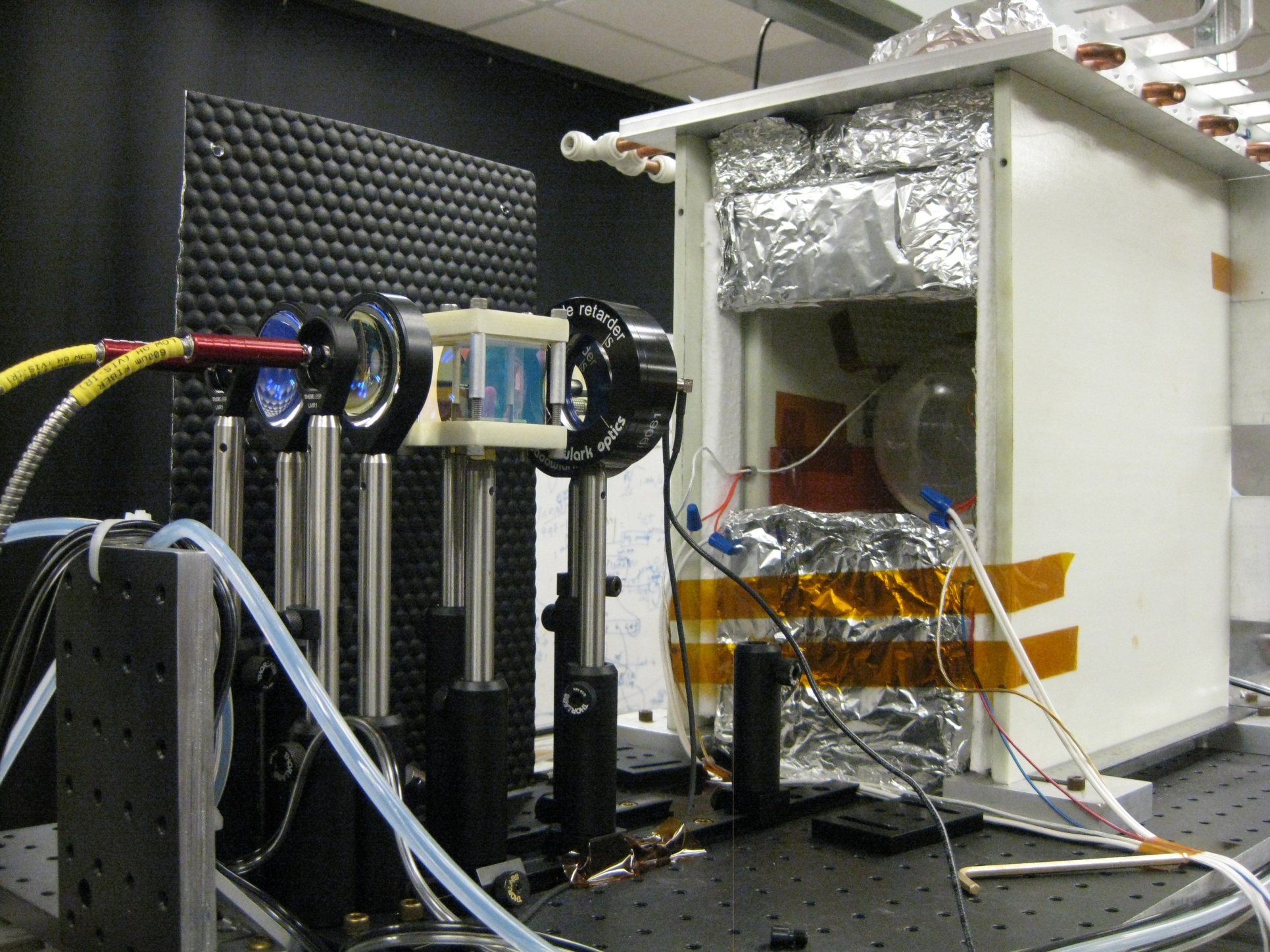 Status: all parts delivered, assembly and offline testing underway
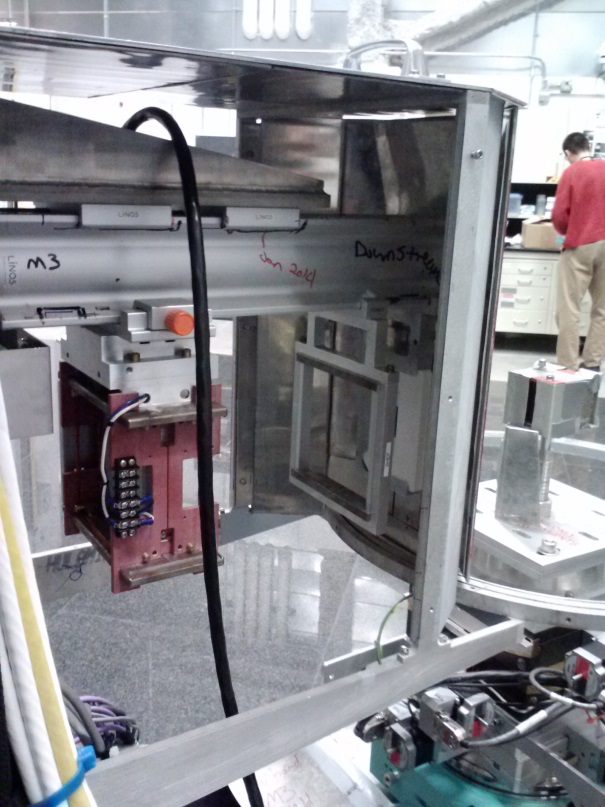 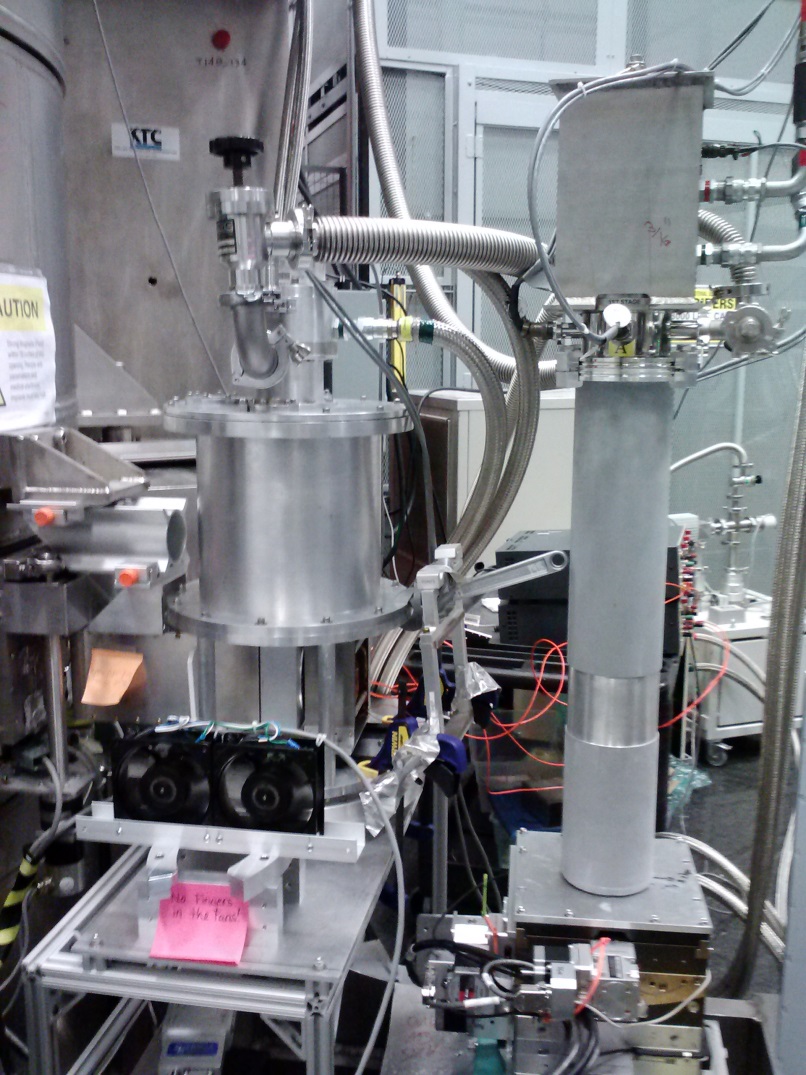 Polarization Analyzer Option 2: Polarizing Supermirror array
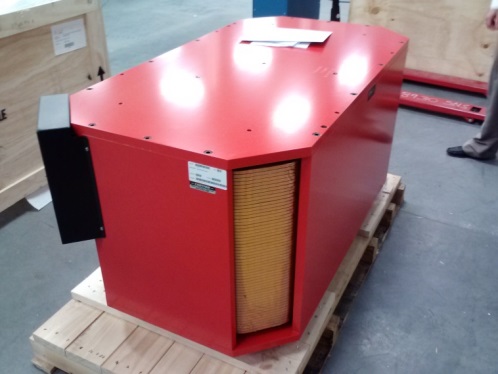 Drop-in analyzer cell commissioning with neutrons, NIST banana cell and RF flipping
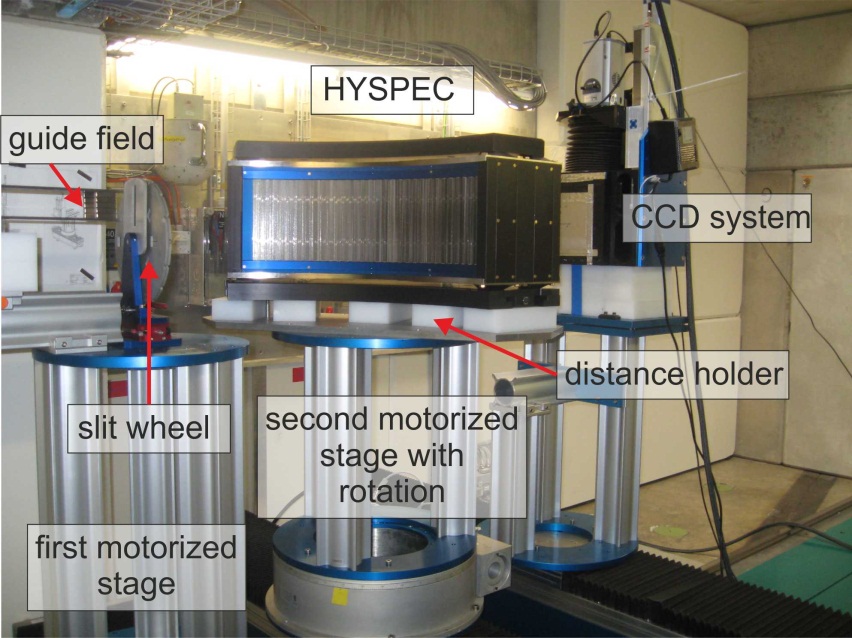 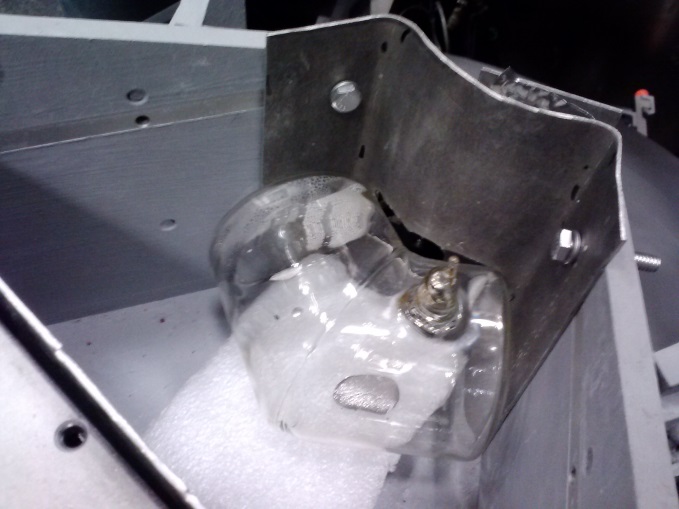 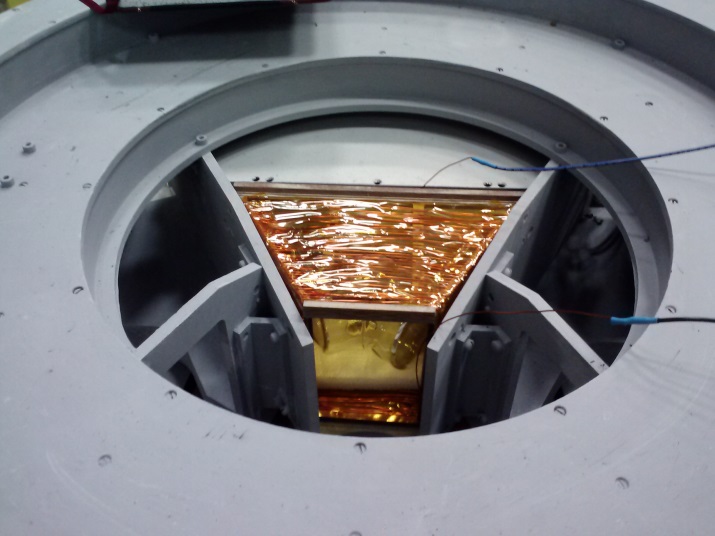 Status: Remanent field array ready to ship from PSI.  Magnetizer delivered and tested at HYSPEC.
6 T. Wang et al, accepted, IOP, Neutron optics & Detectors
7 RSI 84, 065108 (2013)
8 http://dx.doi.org/10.5286/SOFTWARE/MANTID
9 J. Tranquada et al; acquired May 2014
1 RSI 85, 045113 (2014)
2 PRB  89, 144417 (2014)
3 PRL 112, 187202 (2014)
4 O Delaire et al in prep
5 M Lumsden et al in prep
a Oak Ridge National Laboratory
b Paul Scherrer Institut
c European Spallation Source
d Brookhaven National Laboratory,